PHENIX Status @ 7.7 GeV
Stefan Bathe, Time Meeting, May 04, 2010
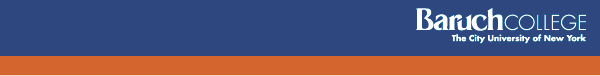 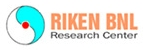 Accumulated luminosity
2
BBCLL1(>1 tubes)
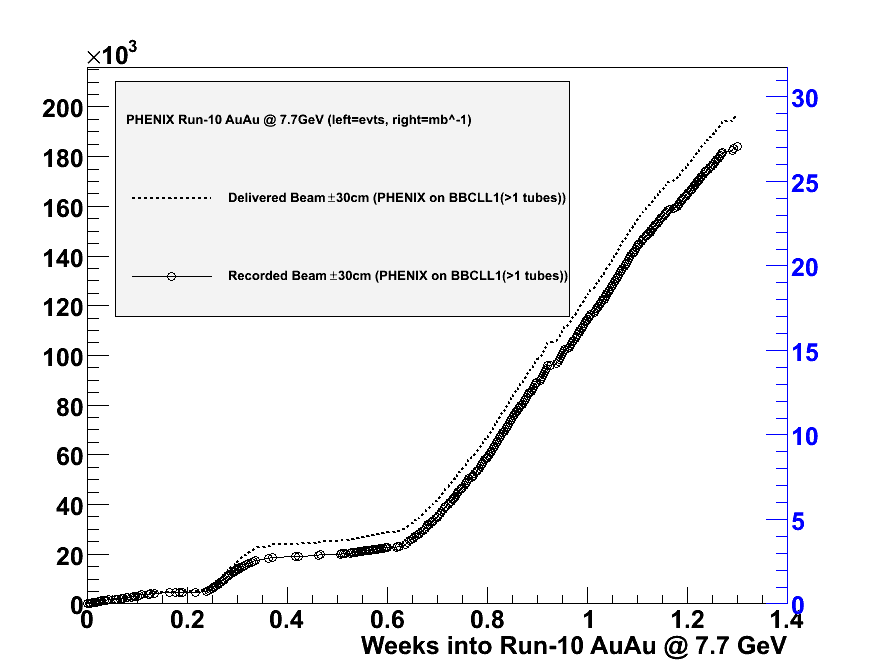 Real collision rate down/
background up after 
going to 6 m beta* Wednesday
Stable running since reverted to
10 m beta* Thursday
beam 
clock
glitches
beam 
problems
264 K
mbias evts/week
180 K minimum bias events recorded
to date
0.44 Hz averaged over all times 
in past four days
900 K events 
in 4 weeks
Stefan Bathe
Time Meeting 05/04/2010
Time Dependence
3
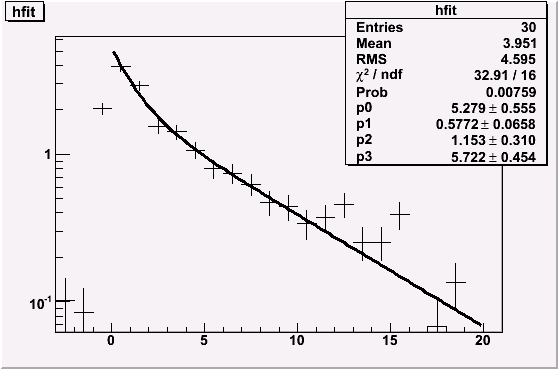 PHENIX BBCLL1(>1 tubes) 
+/- 30 cm vtx cut
(2 Hz laser rate subtracted)
very clean
~70% efficient
counts at all times
3-4 Hz in beginning of store
rate(t=0) = 5.3 Hz
component 1:
fraction=58%, t1/2=1.15min
component 2:
fraction=42%, t1/2=5.3 min
rate [Hz]
t [min.]
Stefan Bathe
Time Meeting 05/04/2010
Optimum Store Length
4
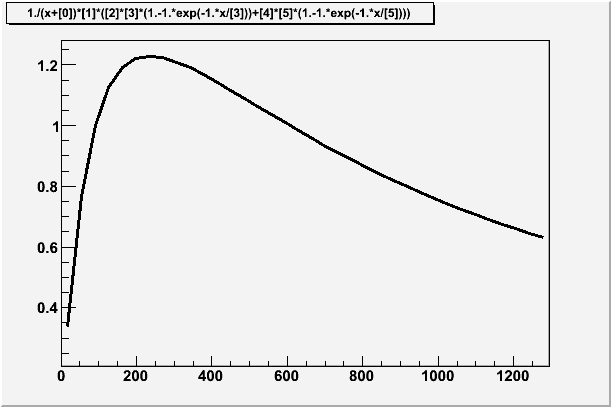 Assumptions:  
- 4 min. between stores
  (dump to peak)
- Counted only from peak on

4 min. store length =
50 % luminosity gain

Typically 0.7 Hz average rate
while in store
average rate [Hz]
optimum store length:
4 minutes
Current store length:
15 minutes
t [s]
Stefan Bathe
Time Meeting 05/04/2010
Rate
5
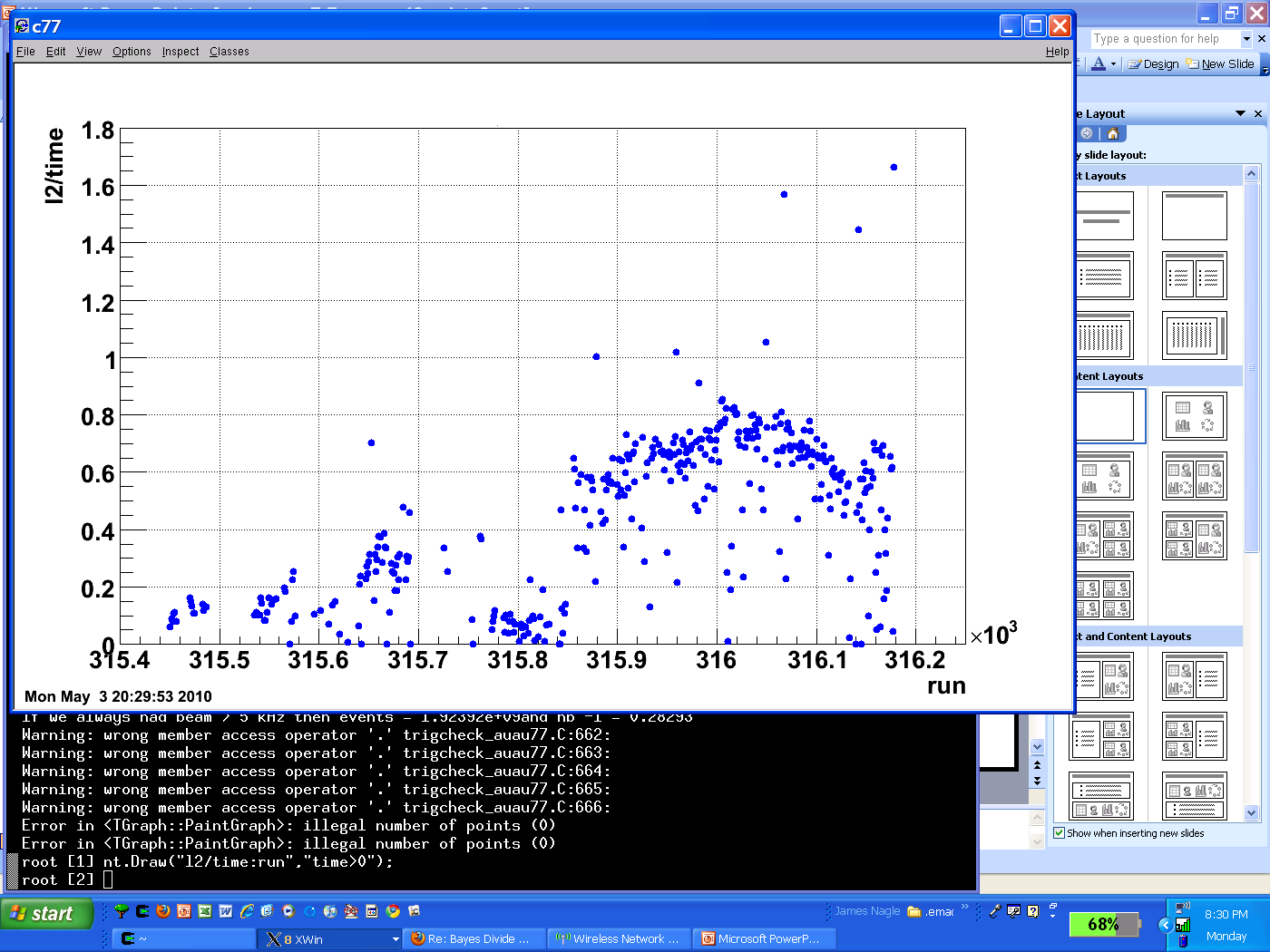 BBCLL1(>1 tubes) Rate (average for each run)
rate [Hz]
Over last 4 days, average physics trigger rate ~ 0.7 Hz taken over a given PHENIX run (which typically corresponds to one store).
We expect to “see” ~ 70% of the AuAu inelastic cross section within |z|< 30cm.
5/4/2010
5
Stefan Bathe
Time Meeting 05/04/2010
Spectator Fragments
6
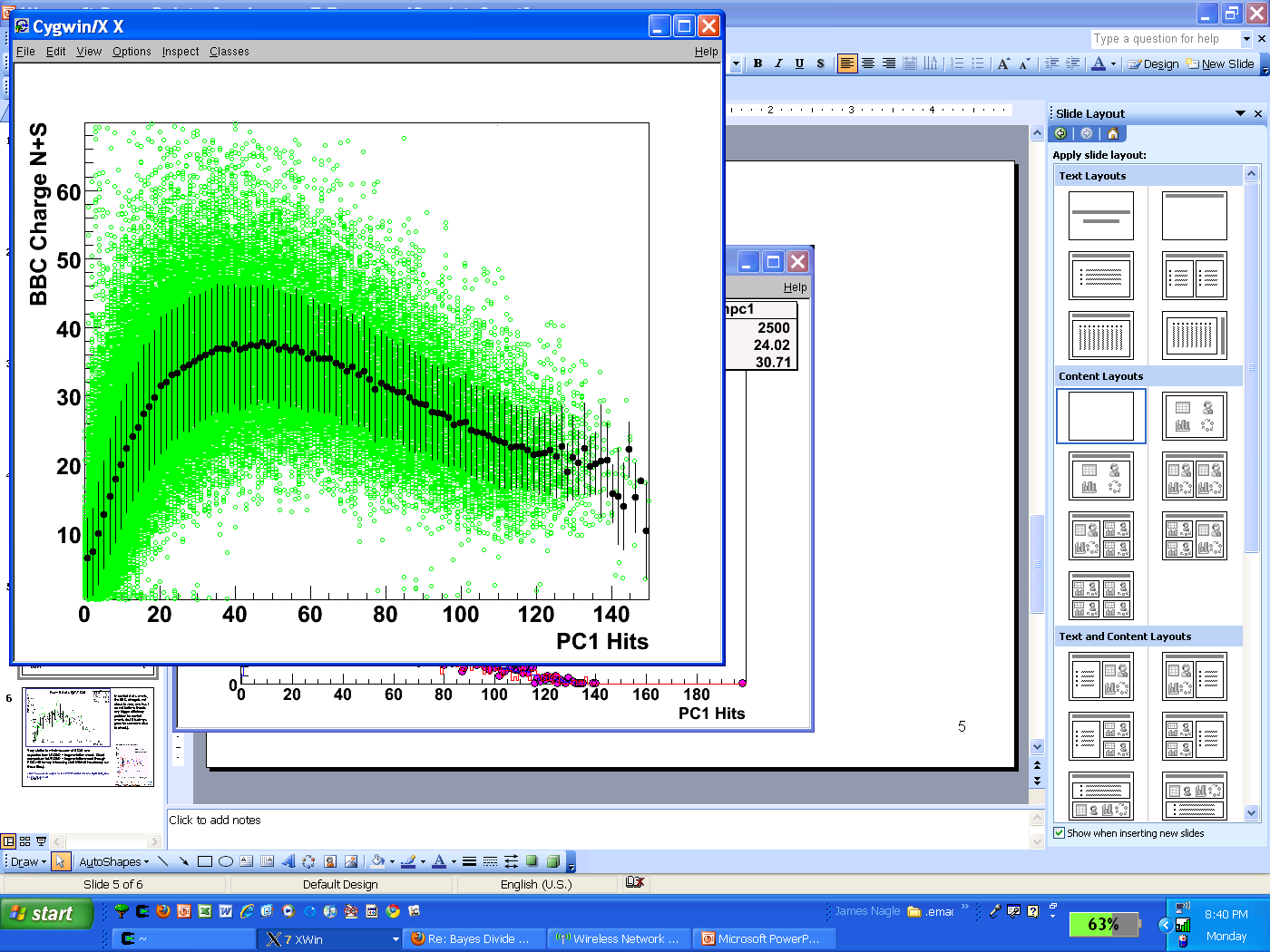 “banana” shape of BBC signal
vs. centrality as expected from
spectator fragments
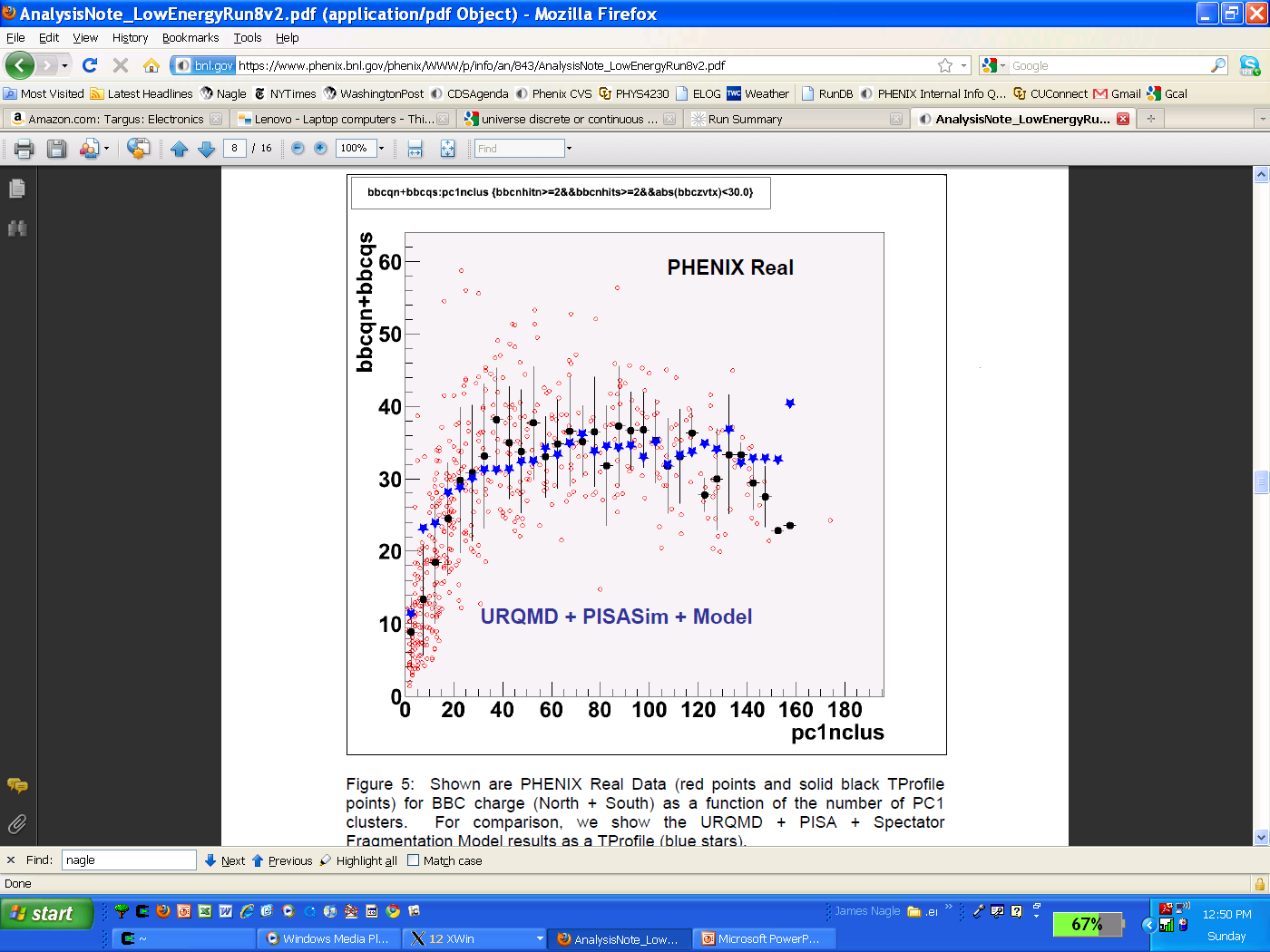 Stefan Bathe
Time Meeting 05/04/2010
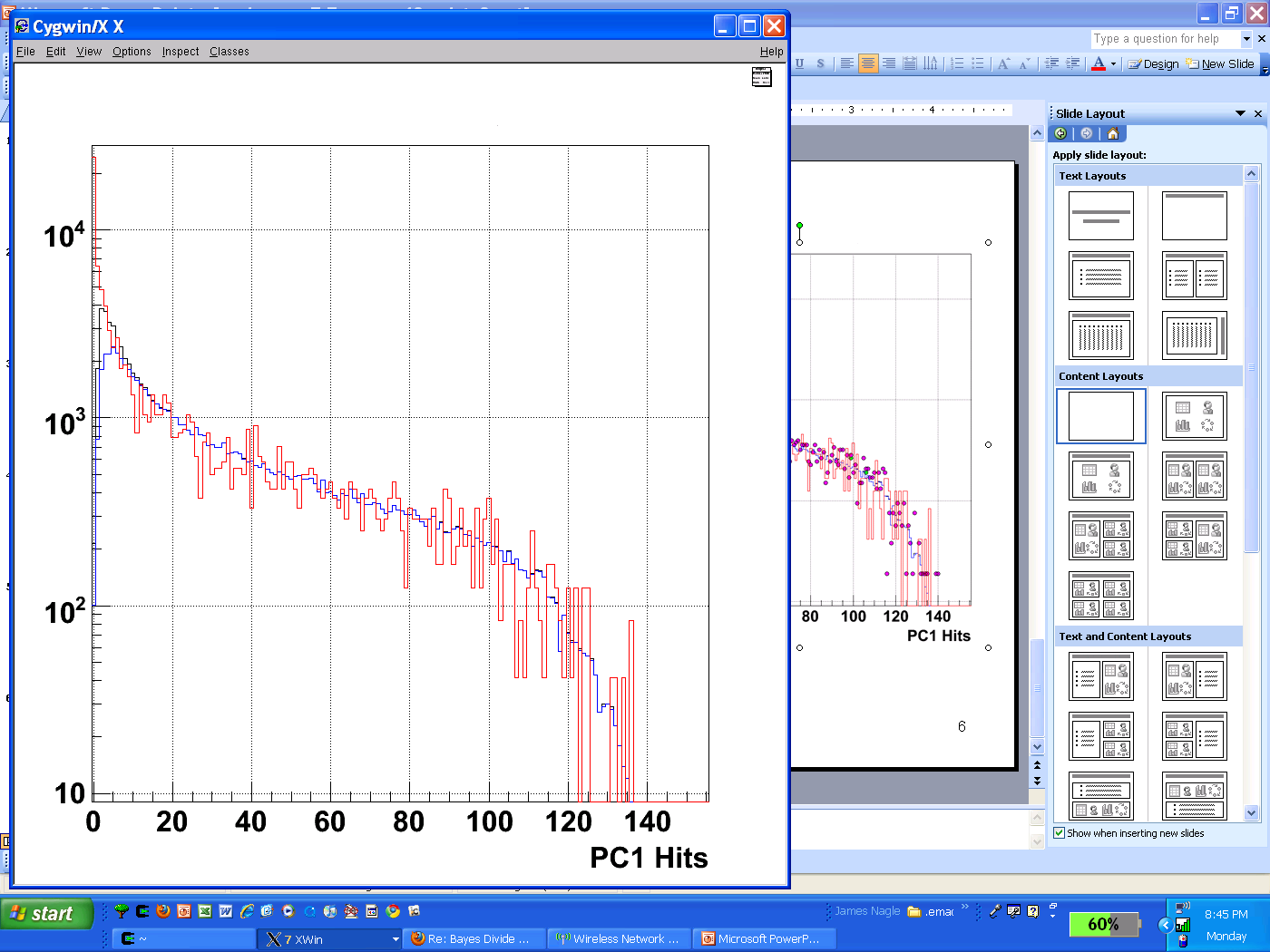 URQMD is normalized to match the real data integral for PC1 hits > 40.

URQMD is not matched to the z distribution in real data.  However, note that there is no rescaling of the x-axis.

Then comparing the integrals implies (as a first look) that the BBCLL1(>0 tubes) fires on 77% of the cross section and the BBCLL1(> 1 tubes) fires on 70% of the cross section.

No indication of deviation at low PC1 hits from background (at least by this particular check).
URQMD AuAu @ 7.7 GeV through PHENIX full simulation
PHENIX AuAu @ 7.7 GeV Data
w/ BBCLL1(>0 tubes) |z| < 30 cm
7
PHENIX AuAu @ 7.7 GeV Data
w/ BBCLL1(>1 tubes) |z| < 30 cm
Stefan Bathe
Time Meeting 05/04/2010